speaking to one another in psalms and hymns and spiritual songs, singing and making melody with your heart to the Lord
                         Ephesians 5:19
so that with one accord you may with one voice glorify the God and Father of our Lord Jesus Christ.
													Romans 15:6
And do not get drunk with wine, for that is dissipation, but be filled with the Spirit, speaking to one another in psalms and hymns and spiritual songs, singing and making melody with your heart to the Lord; always giving thanks for all things in the name of our Lord Jesus Christ to God, even the Father; and be subject to one another in the fear of Christ.
												Ephesians 5:18-21
Now may the God who gives perseverance and encouragement grant you to be of the same mind with one another according to Christ Jesus, so that with one accord you may with one voice glorify the God and Father of our Lord Jesus Christ. …Now may the God of hope fill you with all joy and peace in believing, so that you will abound in hope by the power of the Holy Spirit.																					  Romans 15:5-6, 13
Father, Son, Spirit 
&
Singing
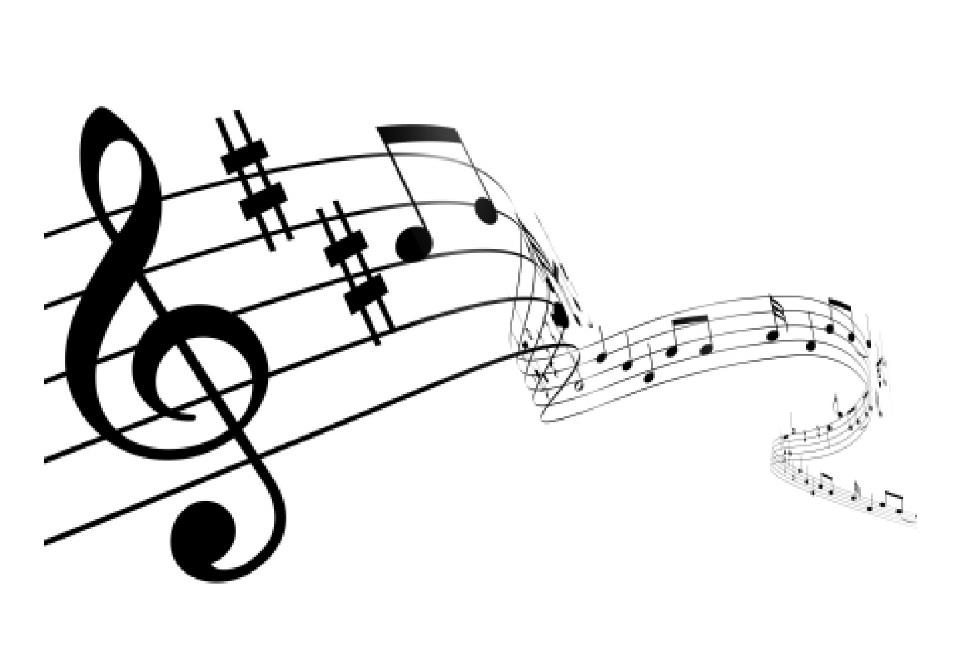 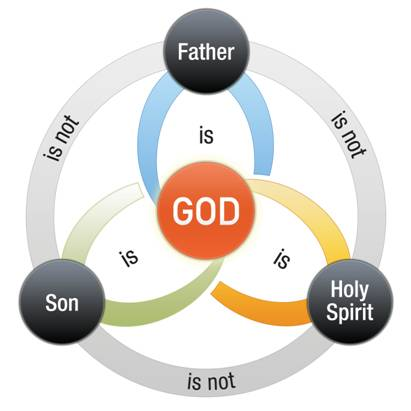 Relationship
Diversity
Ephesians 1:3-14
Praise to the Blessing God
Blessed be the God and Father of our Lord Jesus Christ, who has blessed us with every spiritual blessing in the heavenly places in Christ																			Ephesians 1:3
Praise to the Blessing God
Blessed be the God and Father of our Lord Jesus Christ, who has blessed us with every spiritual blessing in the heavenly places in Christ																			Ephesians 1:3
Praise to the Blessing God
Blessed be the God and Father of our Lord Jesus Christ, who has blessed us with every spiritual blessing in the heavenly places in Christ																			Ephesians 1:3
Praise to the Blessing God
Blessed be the God and Father of our Lord Jesus Christ, who has blessed us with every spiritual blessing in the heavenly places in Christ																			Ephesians 1:3
Praise to the Blessing God
Blessed be the God and Father of our Lord Jesus Christ, who has blessed us with every spiritual blessing in the heavenly places in Christ																			Ephesians 1:3
Praise to the Blessing God
Blessed be the God and Father of our Lord Jesus Christ, who has blessed us with every spiritual blessing in the heavenly places in Christ																			Ephesians 1:3
Praise to the Blessing God
Blessed be the God and Father of our Lord Jesus Christ, who has blessed us with every spiritual blessing in the heavenly places in Christ																			Ephesians 1:3
Praise to the Blessing God
Blessed be the God and Father of our Lord Jesus Christ, who has blessed us with every spiritual blessing in the heavenly places in Christ																			Ephesians 1:3
Praise to the Adopting God
4 just as He chose us in Him before the foundation of the world, that we would be holy and blameless before Him. In love 5 He predestined us to adoption as sons through Jesus Christ to Himself, according to the kind intention of His will, 6 to the praise of the glory of His grace, which He freely bestowed on us in the Beloved.																												Ephesians 1:4-6
Praise to the Adopting God
4 just as He chose us in Him before the foundation of the world, that we would be holy and blameless before Him. In love 5 He predestined us to adoption as sons through Jesus Christ to Himself, according to the kind intention of His will, 6 to the praise of the glory of His grace, which He freely bestowed on us in the Beloved.																												Ephesians 1:4-6
Praise to the Adopting God
4 just as He chose us in Him before the foundation of the world, that we would be holy and blameless before Him. In love 5 He predestined us to adoption as sons through Jesus Christ to Himself, according to the kind intention of His will, 6 to the praise of the glory of His grace, which He freely bestowed on us in the Beloved.																												Ephesians 1:4-6
Praise to the Adopting God
4 just as He chose us in Him before the foundation of the world, that we would be holy and blameless before Him. In love 5 He predestined us to adoption as sons through Jesus Christ to Himself, according to the kind intention of His will, 6 to the praise of the glory of His grace, which He freely bestowed on us in the Beloved.																												Ephesians 1:4-6
Praise to the Adopting God
4 just as He chose us in Him before the foundation of the world, that we would be holy and blameless before Him. In love 5 He predestined us to adoption as sons through Jesus Christ to Himself, according to the kind intention of His will, 6 to the praise of the glory of His grace, which He freely bestowed on us in the Beloved.																												Ephesians 1:4-6
Praise for Redemption and Forgiveness
7 In Him we have redemption through His blood, the forgiveness of our trespasses, according to the riches of His grace 8 which He lavished on us. In all wisdom and insight 																												Ephesians 1:7-8
Praise for Redemption and Forgiveness
7 In Him we have redemption through His blood, the forgiveness of our trespasses, according to the riches of His grace 8 which He lavished on us. In all wisdom and insight 																												Ephesians 1:7-8
Praise for Redemption and Forgiveness
7 In Him we have redemption through His blood, the forgiveness of our trespasses, according to the riches of His grace 8 which He lavished on us. In all wisdom and insight 																												Ephesians 1:7-8
Praise for Redemption and Forgiveness
7 In Him we have redemption through His blood, the forgiveness of our trespasses, according to the riches of His grace 8 which He lavished on us. In all wisdom and insight 																												Ephesians 1:7-8
Praise for Revealing the Mystery
9 He made known to us the mystery of His will, according to His kind intention which He purposed in Him 10 with a view to an administration suitable to the fullness of the times, that is, the summing up of all things in Christ, things in the heavens and things on the earth. 																												Ephesians 1:9-10
Praise for Revealing the Mystery
9 He made known to us the mystery of His will, according to His kind intention which He purposed in Him 10 with a view to an administration suitable to the fullness of the times, that is, the summing up of all things in Christ, things in the heavens and things on the earth. 																												Ephesians 1:9-10
Praise for Revealing the Mystery
9 He made known to us the mystery of His will, according to His kind intention which He purposed in Him 10 with a view to an administration suitable to the fullness of the times, that is, the summing up of all things in Christ, things in the heavens and things on the earth. 																												Ephesians 1:9-10
Praise for an Inheritance
11 also we have obtained an inheritance, having been predestined according to His purpose who works all things after the counsel of His will, 12 to the end that we who were the first to hope in Christ would be to the praise of His glory. 13 In Him, you also, after listening to the message of truth, the gospel of your salvation—having also believed, you were sealed in Him with the Holy Spirit of promise, 14 who is given as a pledge of our inheritance, with a view to the redemption of God’s own possession, to the praise of His glory 																									  			Ephesians 1:11-14
Praise for an Inheritance
11 also we have obtained an inheritance, having been predestined according to His purpose who works all things after the counsel of His will, 12 to the end that we who were the first to hope in Christ would be to the praise of His glory. 13 In Him, you also, after listening to the message of truth, the gospel of your salvation—having also believed, you were sealed in Him with the Holy Spirit of promise, 14 who is given as a pledge of our inheritance, with a view to the redemption of God’s own possession, to the praise of His glory 																									  			Ephesians 1:11-14
Praise for an Inheritance
11 also we have obtained an inheritance, having been predestined according to His purpose who works all things after the counsel of His will, 12 to the end that we who were the first to hope in Christ would be to the praise of His glory. 13 In Him, you also, after listening to the message of truth, the gospel of your salvation—having also believed, you were sealed in Him with the Holy Spirit of promise, 14 who is given as a pledge of our inheritance, with a view to the redemption of God’s own possession, to the praise of His glory 																									  			Ephesians 1:11-14
Blessed be the God and Father of our Lord Jesus Christ, who has blessed us with every spiritual blessing in the heavenly places in Christ																			Ephesians 1:3